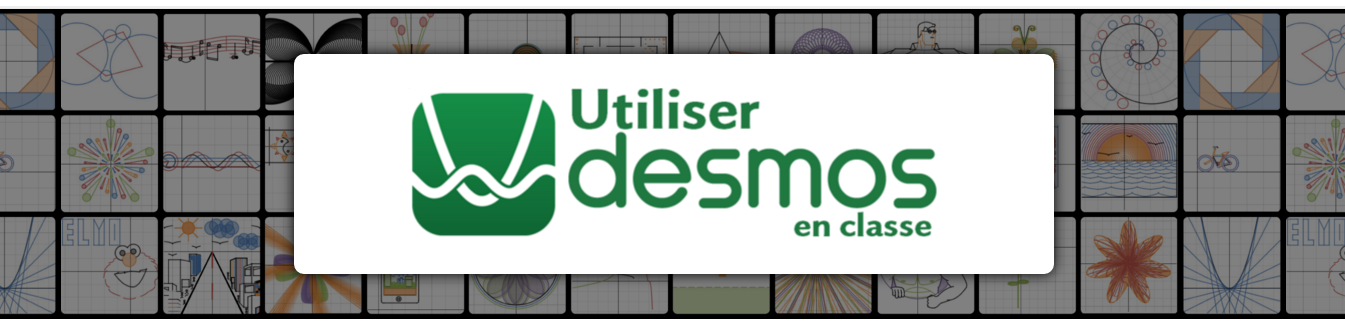 Desmos… un outil d’aide technologique 
en mathématique au secondaire
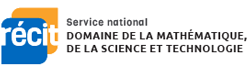 Stéphanie Rioux
Plan de la formation
La calculatrice graphique de Desmos

L’espace enseignant de Desmos
Les différents types d’activités de Desmos
Concevoir ou modifier une activité Desmos
Vos impressions, attentes, besoins, etc.
Les différentes façons de travailler avec Desmos
Espace enseignant
Calculatrice
graphique
Élèves
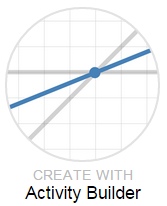 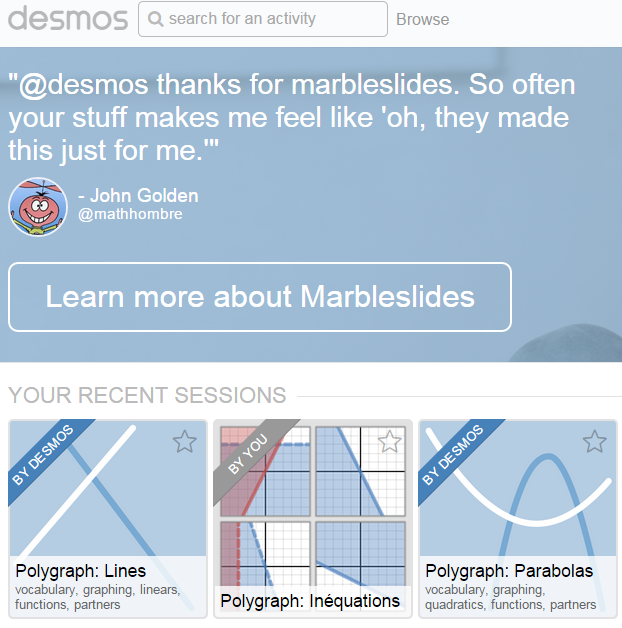 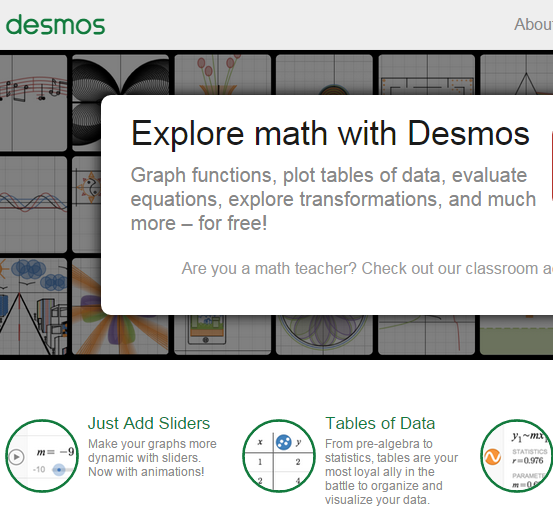 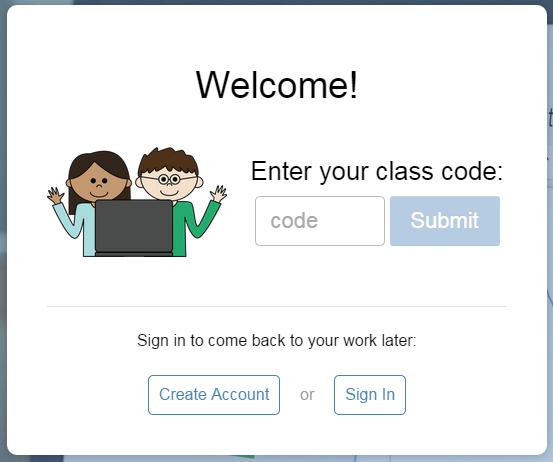 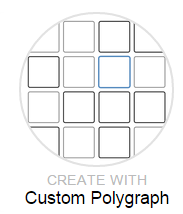 Student.desmos.com
Desmos.com
Teacher.desmos.com
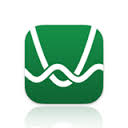 Les possibilités avec la calculatrice graphique
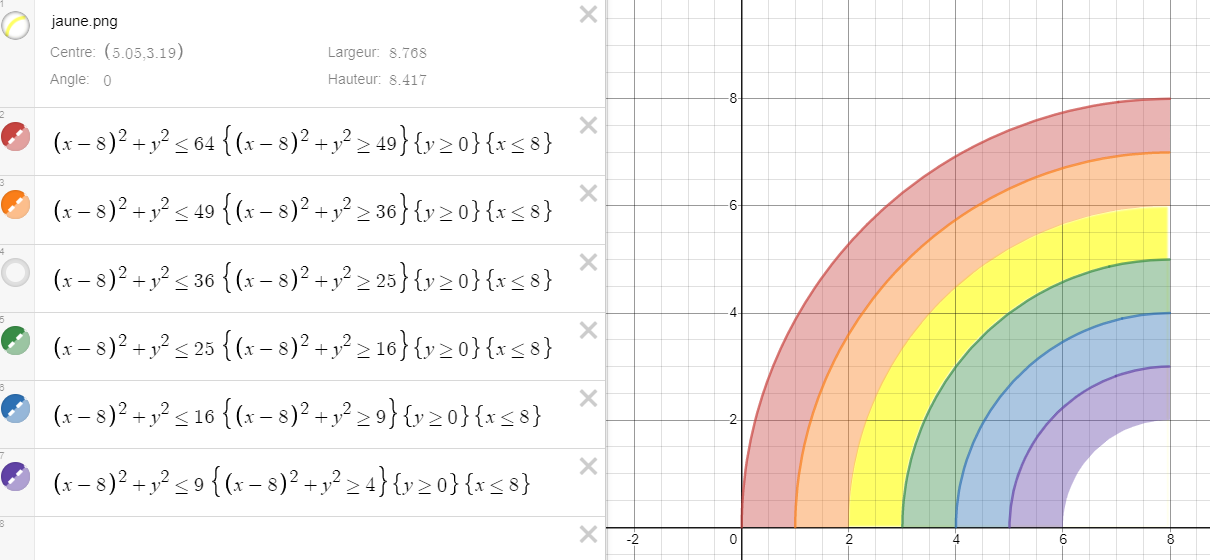 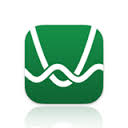 Lien vers l’arc-en-ciel
Premiers pas avec la calculatrice graphique
Aller à www.desmos.com

Cliquer sur 

Créer un compte

Cliquer sur ce lien


Pour améliorer vos compétences avec la calculatrice Desmos
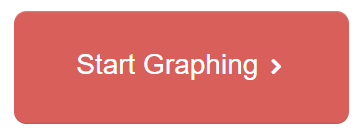 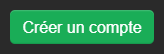 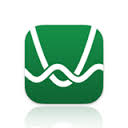 Espace enseignant:  teacher.desmos.com 
Le compte enseignant est le même que le compte Desmos
Pour la gestion et le suivi des activités
Pour suivre la progression des élèves et donner de la rétroaction
Pour créer et modifier des activités       
       
Faire vivre une activité aux élèves: student.desmos.com
Se connecter avec leur compte Desmos
Entrer le code d’activité fourni par l’enseignant
Vivre l’activité
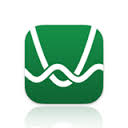 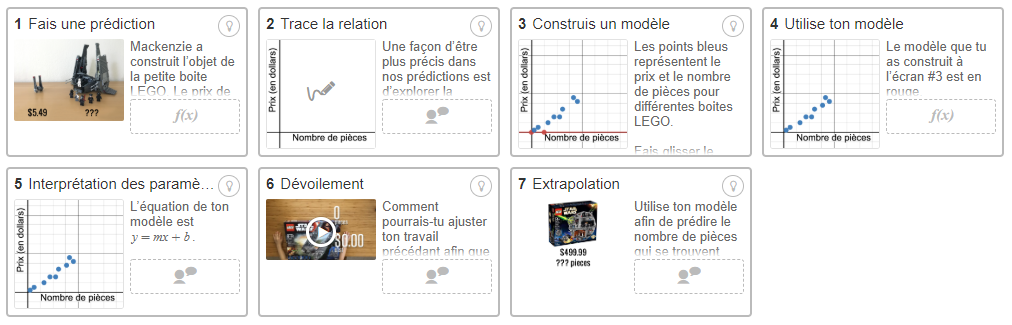 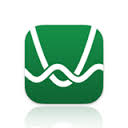 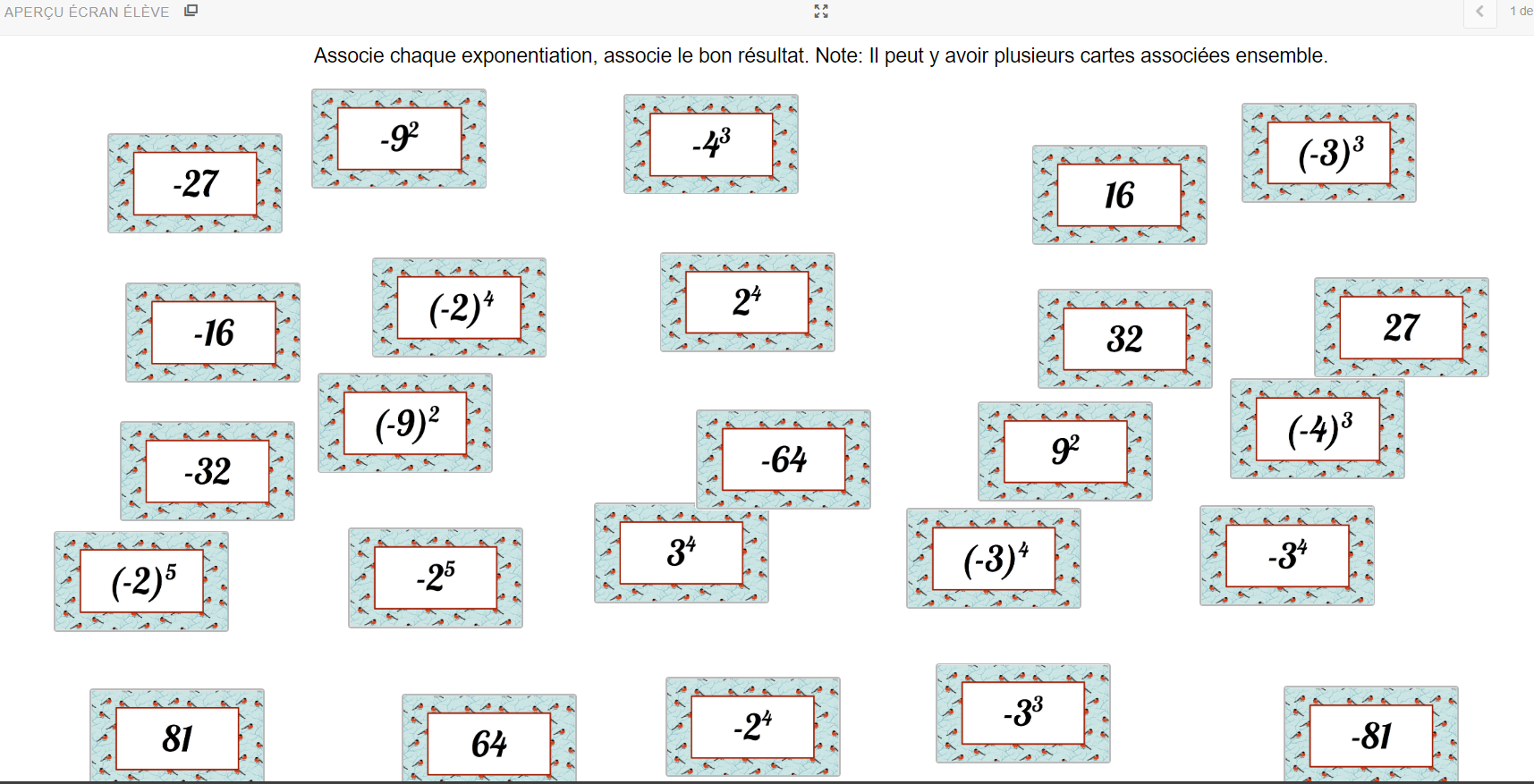 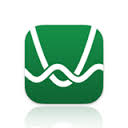 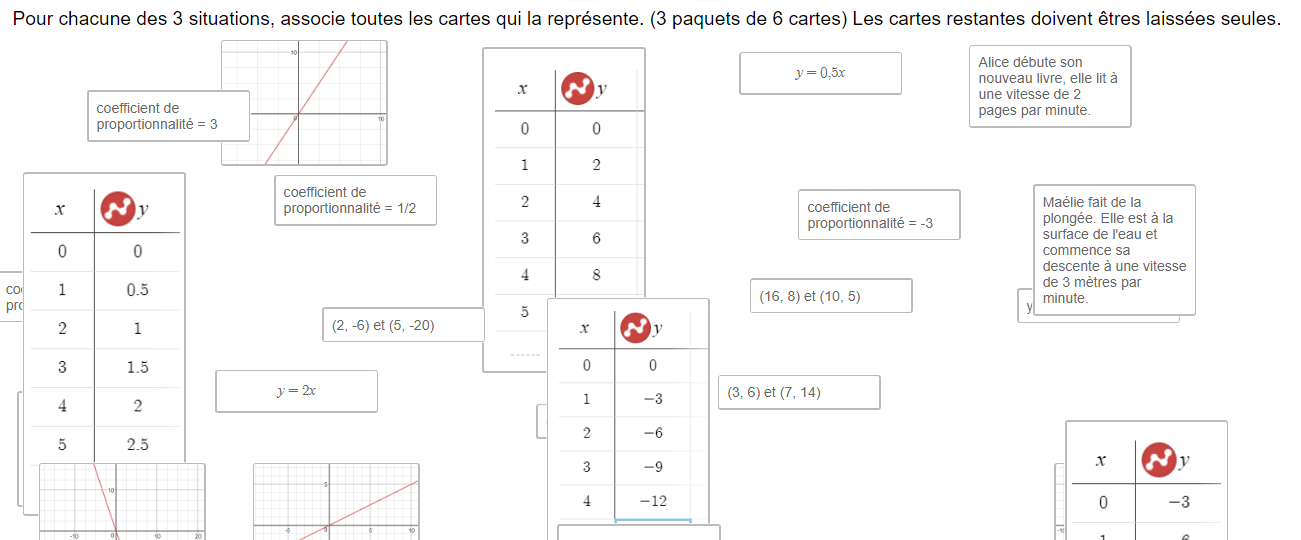 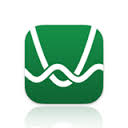 Polygraph (Jeu du style Guess who?)
Jumelage des élèves 2 à 2 aléatoirement
Objectif: découvrir la carte choisie par son adversaire
Pour y arriver: poser des questions afin d’éliminer les autres cartes
Mettre en pratique le langage mathématique
Suivre l’évolution de leurs discussions
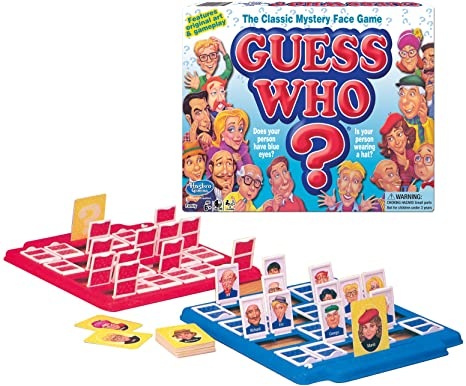 Exemple: Polygraph sur le plan cartésien
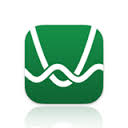 Polygraph (Jeu du style Guess who?)
Vocabulaire à privilégier:

Plan cartésien, droite, gauche, haut, bas, dessus, dessous, origine, quadrant, axe, positif, négatif, coordonnées, valeur de x, valeur de y, abscisse, ordonnée, etc.


Passer la ronde de pratique (Skip the practice round)

Choisir une carte ou Poser une question (oui/non) à votre partenaire
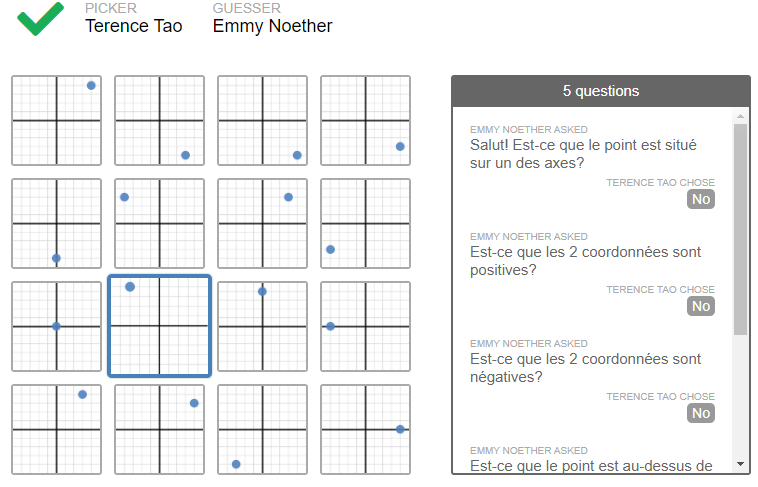 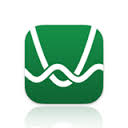 Exemple: Polygraph sur le plan cartésien
Banque d’activités francophones existantes: desmosfr.ca
Intégrer et utiliser une activité dans son espace enseignant
Classer ses activités dans les collections
Concevoir une nouvelle activité
Modifier une activité existante

Autoformation « Premiers pas avec Desmos » sur le Campus RÉCIT
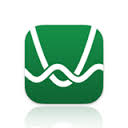 Marbleslides (les billes)
Travailler les paramètres des fonctions en s’amusant!!!
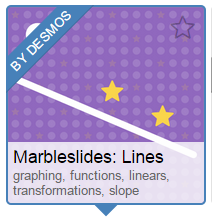 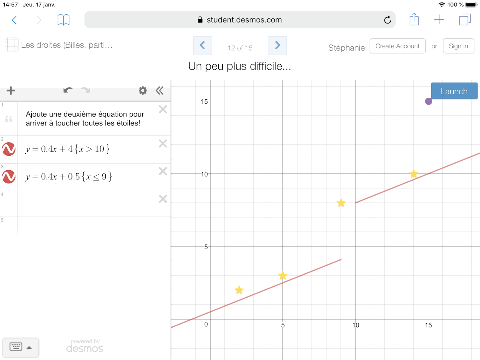 Fonctions linéaires	
Lien de l’activité
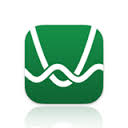 Calculatrice graphique:		desmos.com
Espace enseignant:       	teacher.desmos.com
Élève + Code:         			student.desmos.com

Desmosfr.ca (banque d’activités francophones)
Guide de l’utilisateur (Par Desmos)
Tutoriels vidéo (RÉCIT MST)
Guide de l’enseignant (CSDM)
Autoformation du Campus RÉCIT
LIENS

UTILES
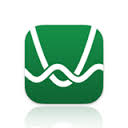 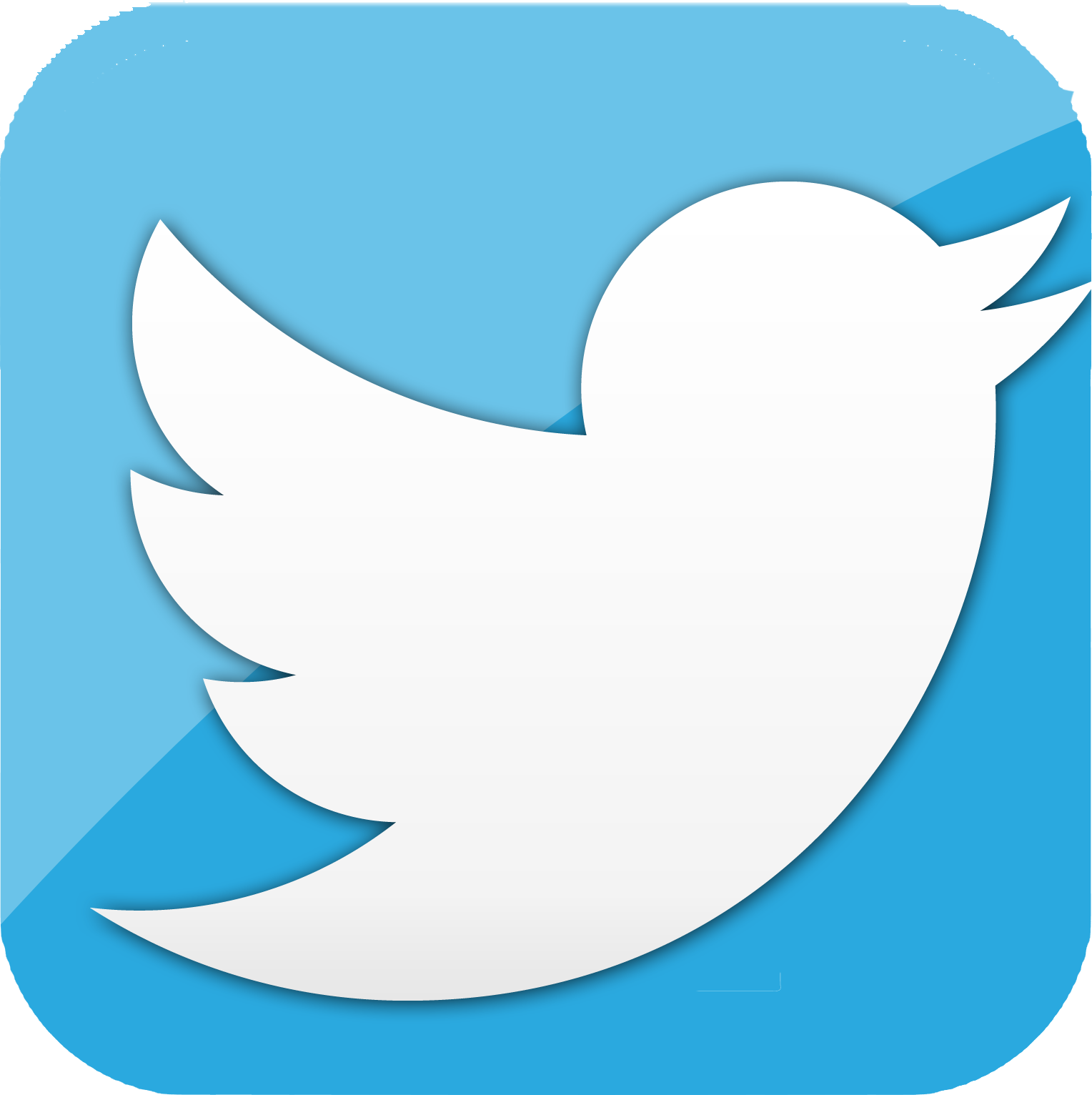 Autres liens utiles
equipe@recitmst.qc.ca
www.recitmst.qc.ca
Notre offre de formations
Autoformations MST du Campus RÉCIT
Les maths autrement (Facebook)
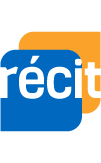 [Speaker Notes: equipe@recitmst.qc.ca
www.recitmst.qc.ca
Notre offre de formations
Autoformations du Campus RÉCIT
Les maths autrement (Facebook)]
Questions?  Commentaires?
Découvertes?  Coups de coeur?
Merci!

stephanie.rioux@recitmst.qc.ca
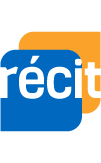 CC by-nc-sa RÉCIT MST
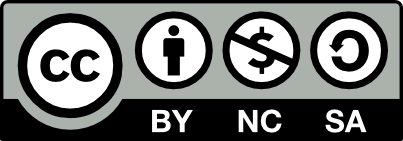 [Speaker Notes: stephanie.rioux@recitmst.qc.ca]